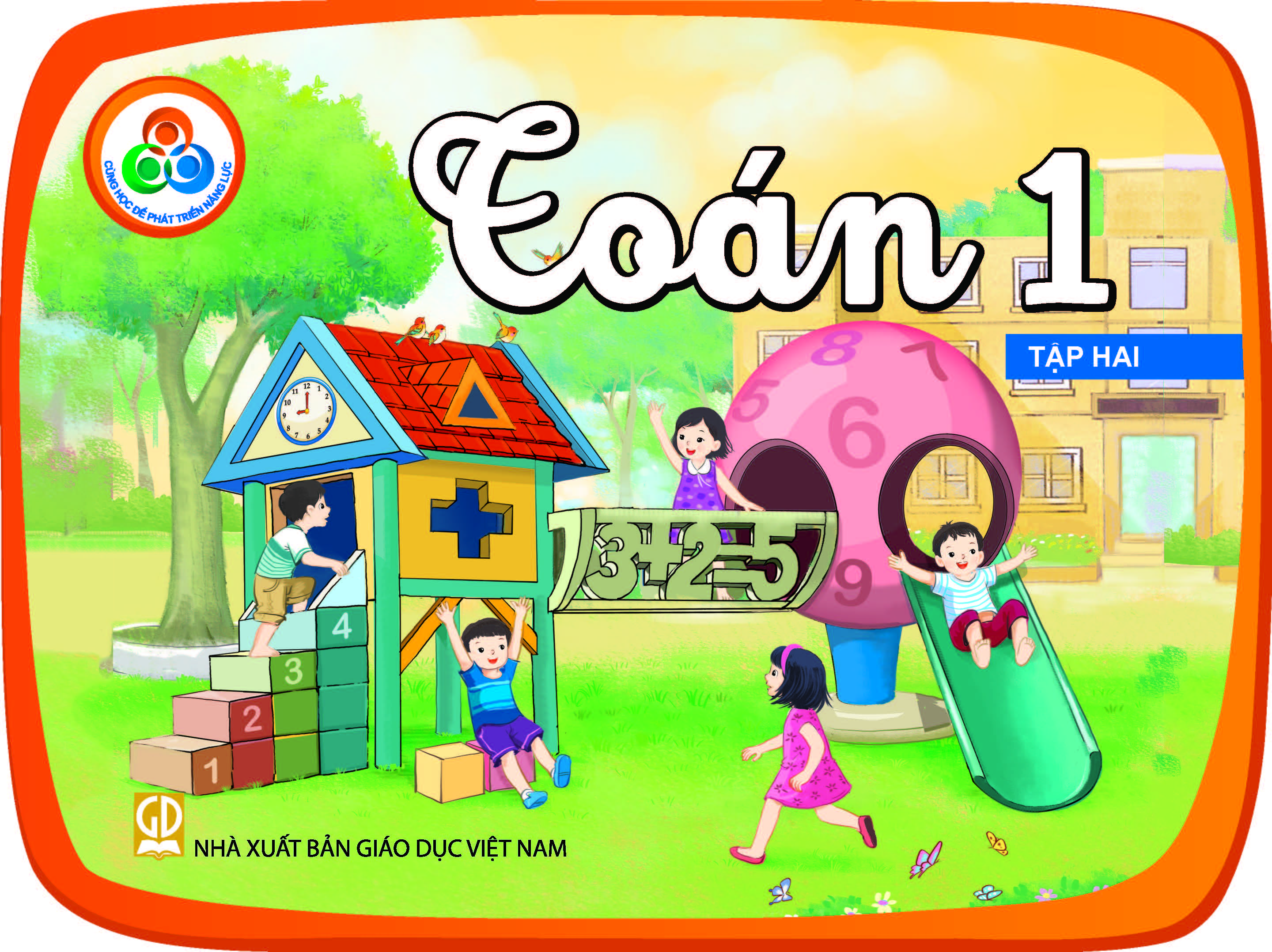 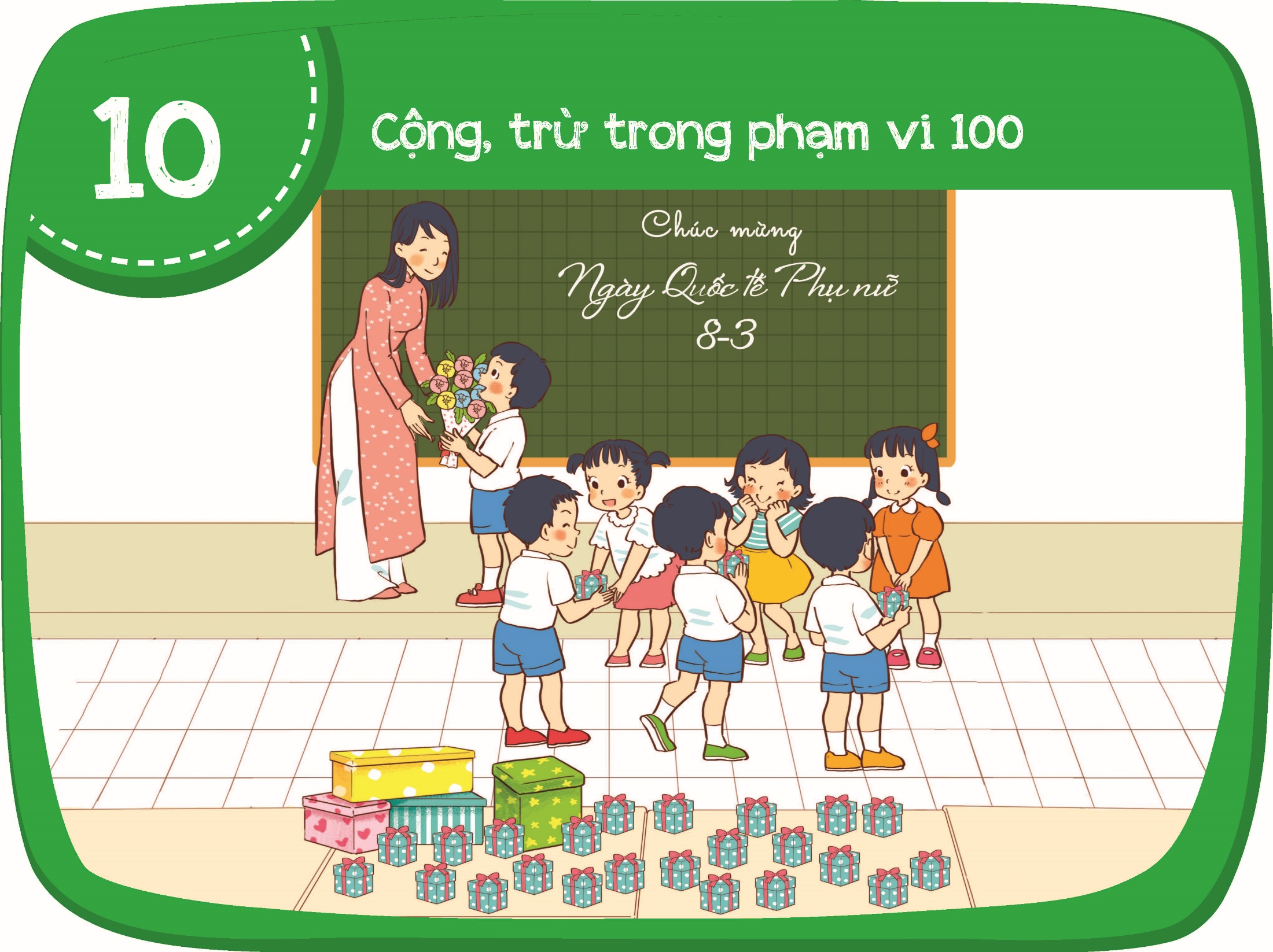 Phép tính trừ
dạng 65 – 34
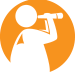 31
–
?
65
=
5 trừ 4 bằng 1, viết 1.
6 trừ 3 bằng 3, viết 3.
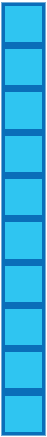 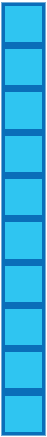 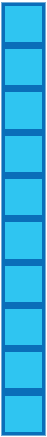 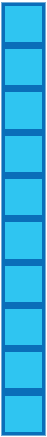 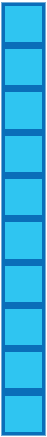 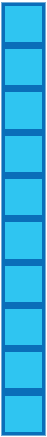 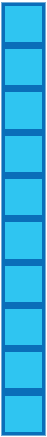 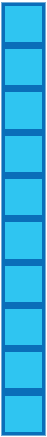 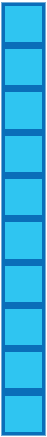 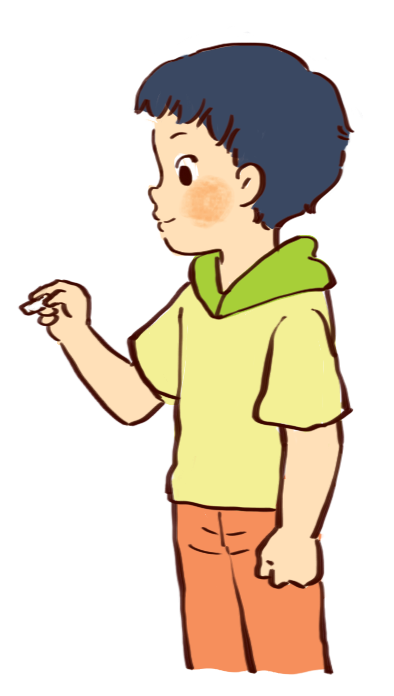 Đặt tính và tính:
6
5
–
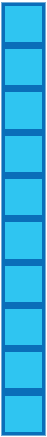 4
3
3
1
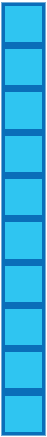 65 – 34 = 31
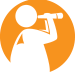 34
–
31
?
65
=
5 trừ 4 bằng 1, viết 1.
6 trừ 3 bằng 3, viết 3.
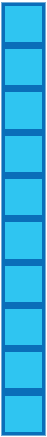 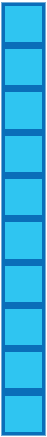 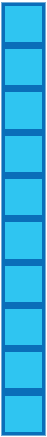 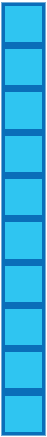 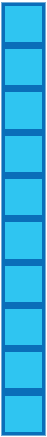 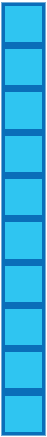 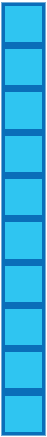 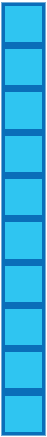 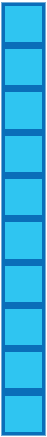 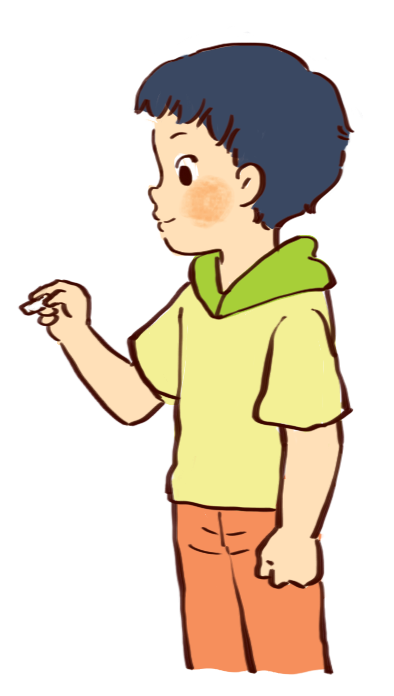 Đặt tính và tính:
6
5
–
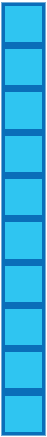 4
3
3
1
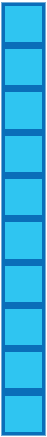 65 – 34 = 31
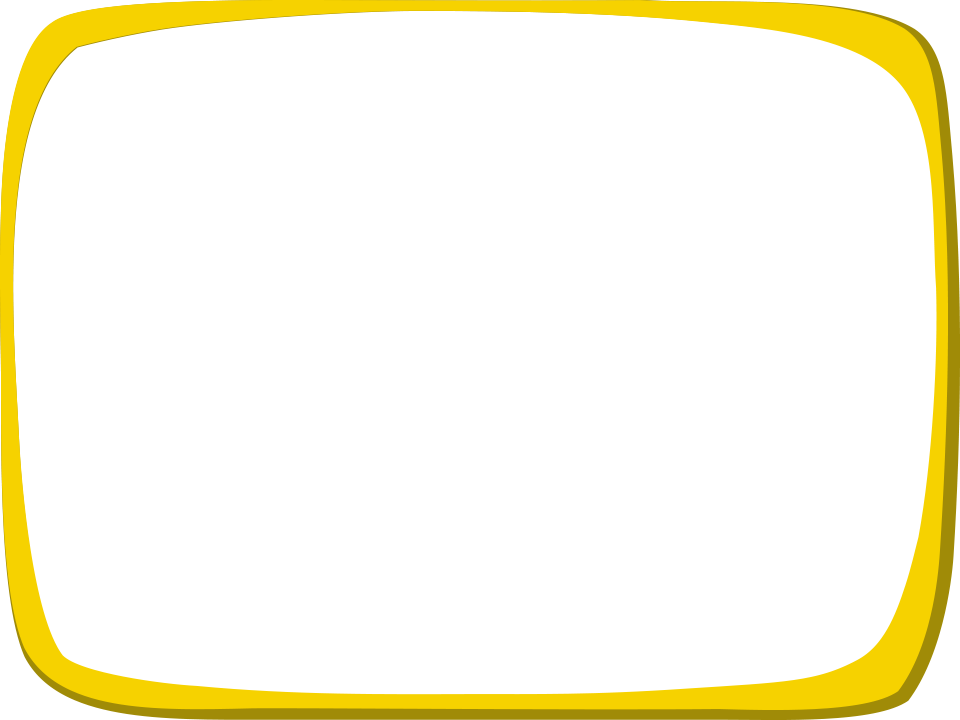 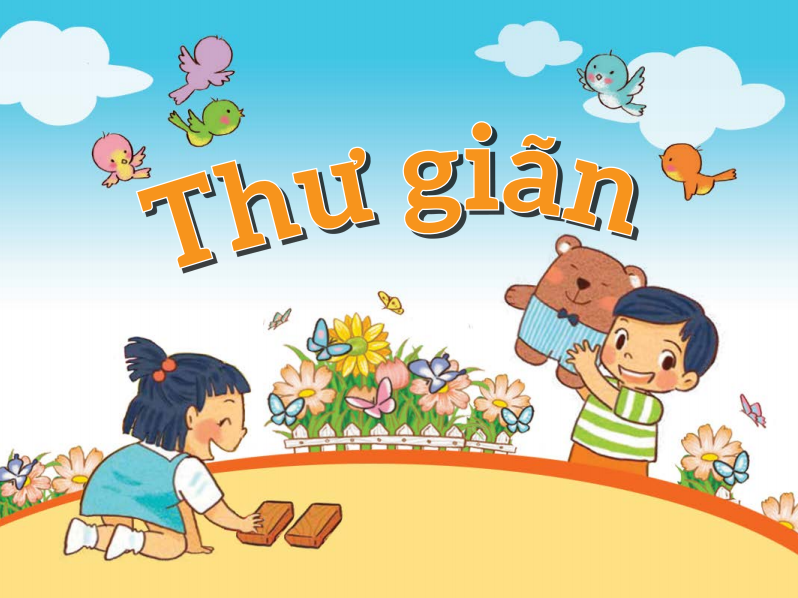 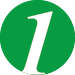 Tính.
36
56
76
92
–
–
–
–
12
45
71
92
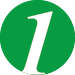 Tính.
3
6
–
2
1
2
4
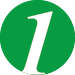 Tính.
36
56
76
92
–
–
–
–
12
45
71
92
11
0
24
5
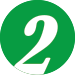 Đặt tính rồi tính.
59 – 46 =
84 – 81 =
97 – 67 =
[Speaker Notes: Click vào từng ô để hiển thị đáp án.]
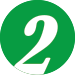 Đặt tính rồi tính.
13
59 – 46 =
84 – 81 =
3
97 – 67 =
30
97
84
5
9
–
–
–
67
81
4
6
1
3
30
3
[Speaker Notes: Click vào từng ô để hiển thị đáp án.]
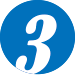 Tính.
6 trừ 4 bằng 2.
56 – 24 =
32
?
5 chục trừ 2 chục bằng 3 chục.
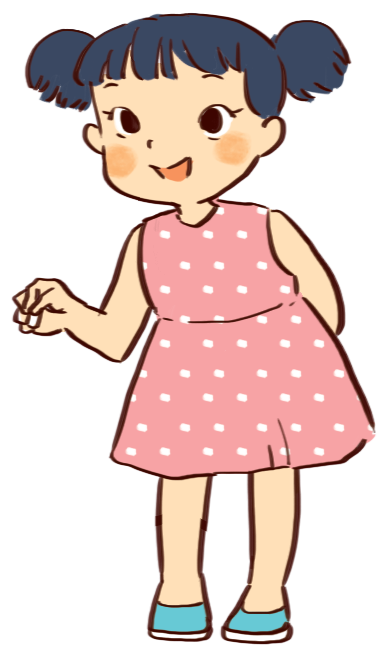 3 chục và 2 đơn vị
là 32.
Vậy 56 – 24 = 32
37 – 24 =
78 – 32 =
13
46
[Speaker Notes: Click vào từng ô để hiển thị đáp án.]
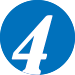 Chọn kết quả đúng cho mỗi phép tính.
22
51
15
32
74 – 23
75 – 43
45 – 23
47 – 32
[Speaker Notes: Click vào từng ô để hiển thị đáp án.]